2017
LOGO
ANNUAL REPORT
Powerpoint Template Designed By Yexue in 2017
CONTETS
PART 01
ADD YOUR TITLE HERE
PART 02
ADD YOUR TITLE HERE
PART 03
ADD YOUR TITLE HERE
PART 04
ADD YOUR TITLE HERE
LOREM IPSUM DOLOR SIT AMET, CONSECTETUR ADIPISICING ELIT, SED DO EIUSMOD TEMPOR INCIDIDUNT UT LABORE ET DOLORE MAGNA ALIQUA. UT ENIM AD MINIM VENIAM QUIS NOSTRUD
PART 01
ADD YOUR TITLE HERE
LOREM IPSUM DOLOR SIT AMET
LOREM IPSUM DOLOR SIT AMET, CONSECTETUR ADIPISICING ELIT, SED DO EIUSMOD TEMPOR INCIDIDUNT UT LABORE ET DOLORE MAGNA ALIQUA. UT ENIM AD MINIM VENIAM QUIS NOSTRUD
ADD YOUR TITLE HERE
LOREM IPSUM DOLOR SIT AMET
TITLE HERE
TITLE HERE
TITLE HERE
TITLE HERE
Add your title here
Add your title here
Add your title here
Add your title here
Add your title here
Add your title here
Add your title here
Add your title here
Add your title here
Add your title here
Add your title here
Add your title here
LOREM IPSUM DOLOR SIT AMET, CONSECTETUR ADIPISICING ELIT, SED DO EIUSMOD TEMPOR INCIDIDUNT UT LABORE ET DOLORE MAGNA ALIQUA. UT ENIM AD MINIM VENIAM QUIS NOSTRUD
ADD YOUR TITLE HERE
LOREM IPSUM DOLOR SIT AMET
2017
2016
TITLE HERE
TITLE HERE
TITLE HERE
TITLE HERE
2015
Add your title here
Add your title here
Add your title here
Add your title here
Add your title here
Add your title here
Add your title here
Add your title here
Add your title here
Add your title here
Add your title here
Add your title here
2014
ADD YOUR TITLE HERE
LOREM IPSUM DOLOR SIT AMET
TITLE HERE
TITLE HERE
TITLE HERE
Add your title here
Add your title here
Add your title here
Add your title here
Add your title here
Add your title here
Add your title here
Add your title here
Add your title here
LOREM IPSUM DOLOR SIT AMET, CONSECTETUR ADIPISICING ELIT, SED DO EIUSMOD TEMPOR INCIDIDUNT UT LABORE ET DOLORE MAGNA ALIQUA. UT ENIM AD MINIM VENIAM QUIS NOSTRUD
ADD YOUR TITLE HERE
LOREM IPSUM DOLOR SIT AMET
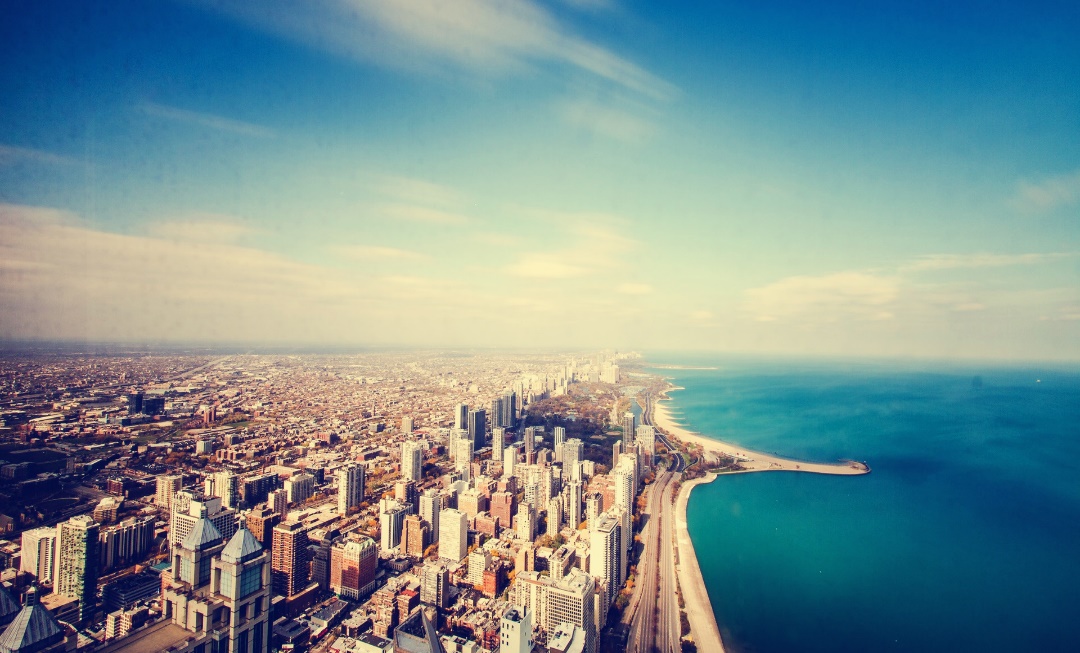 TITLE HERE
TITLE HERE
TITLE HERE
Add your title here
Add your title here
Add your title here
Add your title here
Add your title here
Add your title here
Add your title here
Add your title here
Add your title here
LOREM IPSUM DOLOR SIT AMET, CONSECTETUR ADIPISICING ELIT, SED DO EIUSMOD TEMPOR INCIDIDUNT UT LABORE ET DOLORE MAGNA ALIQUA. UT ENIM AD MINIM VENIAM QUIS NOSTRUD
PART 02
ADD YOUR TITLE HERE
LOREM IPSUM DOLOR SIT AMET
LOREM IPSUM DOLOR SIT AMET, CONSECTETUR ADIPISICING ELIT, SED DO EIUSMOD TEMPOR INCIDIDUNT UT LABORE ET DOLORE MAGNA ALIQUA. UT ENIM AD MINIM VENIAM QUIS NOSTRUD
ADD YOUR TITLE HERE
LOREM IPSUM DOLOR SIT AMET
LOREM IPSUM DOLOR SIT AMET, CONSECTETUR ADIPISICING ELIT, SED DO EIUSMOD TEMPOR INCIDIDUNT UT LABORE ET DOLORE MAGNA ALIQUA. UT ENIM AD MINIM VENIAM QUIS NOSTRUD
A
B
C
D
TITLE HERE
TITLE HERE
TITLE HERE
TITLE HERE
Add your title here
Add your title here
Add your title here
Add your title here
Add your title here
Add your title here
Add your title here
Add your title here
Add your title here
Add your title here
Add your title here
Add your title here
ADD YOUR TITLE HERE
LOREM IPSUM DOLOR SIT AMET
LOREM IPSUM DOLOR SIT AMET, CONSECTETUR ADIPISICING ELIT, SED DO EIUSMOD TEMPOR INCIDIDUNT UT LABORE ET DOLORE MAGNA ALIQUA. UT ENIM AD MINIM VENIAM QUIS NOSTRUD
TITLE HERE
TITLE HERE
TITLE HERE
Add your title here
Add your title here
Add your title here
Add your title here
Add your title here
Add your title here
Add your title here
Add your title here
Add your title here
LOREM IPSUM DOLOR SIT AMET
48%
32%
20%
LOREM IPSUM DOLOR SIT AMET
25%
25%
50%
ADD YOUR TITLE HERE
LOREM IPSUM DOLOR SIT AMET
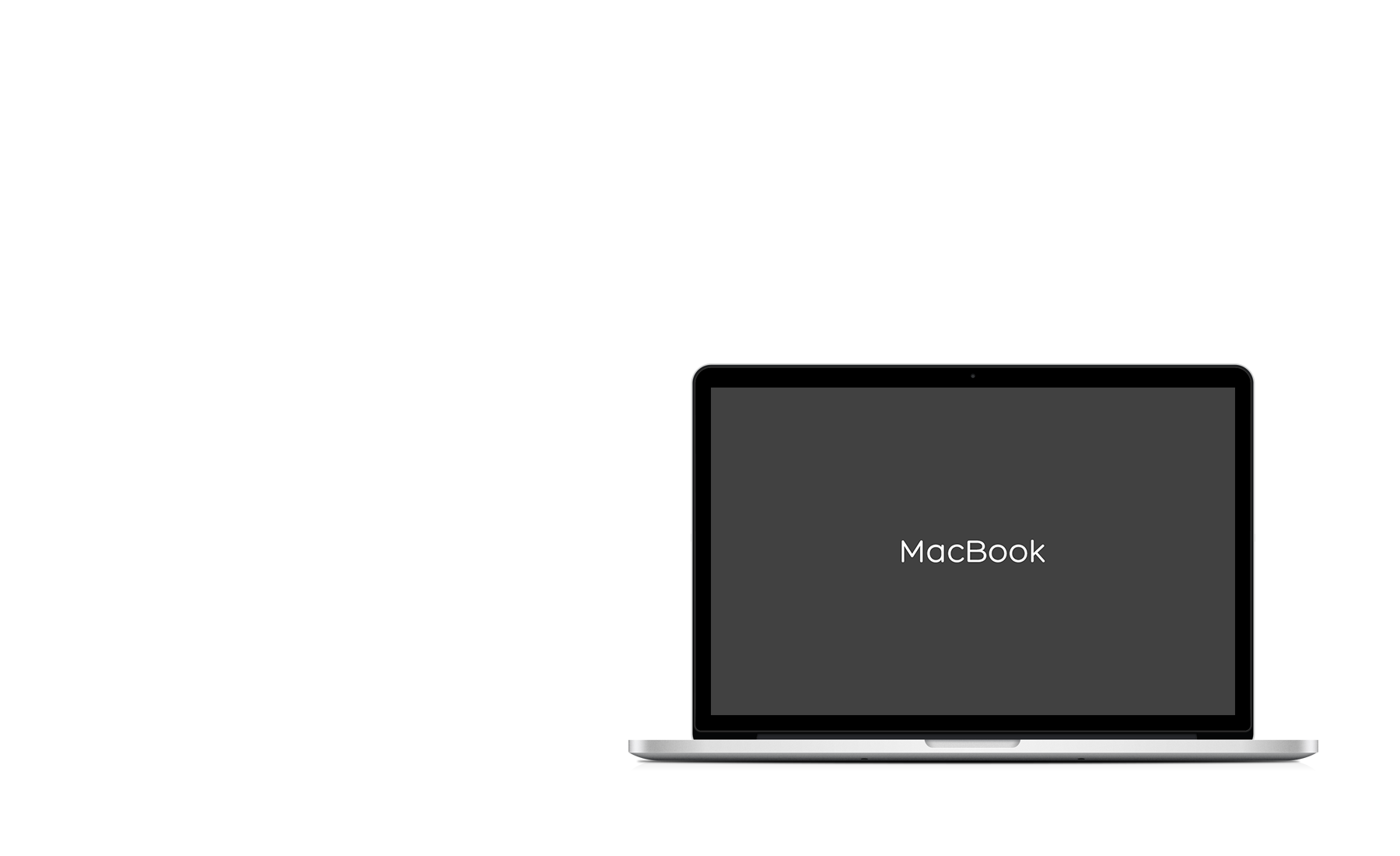 TITLE HERE
TITLE HERE
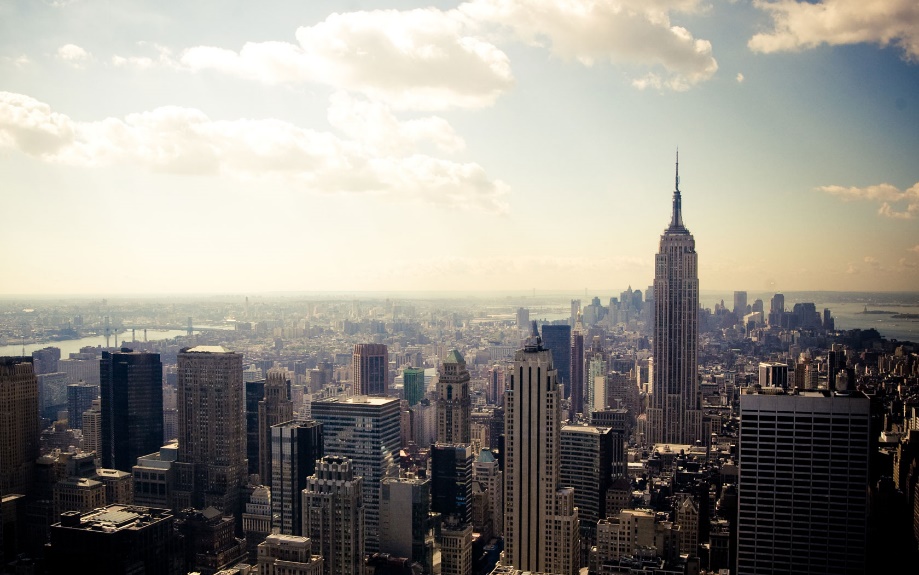 Add your title here
Add your title here
Add your title here
Add your title here
Add your title here
Add your title here
TITLE HERE
TITLE HERE
Add your title here
Add your title here
Add your title here
Add your title here
Add your title here
Add your title here
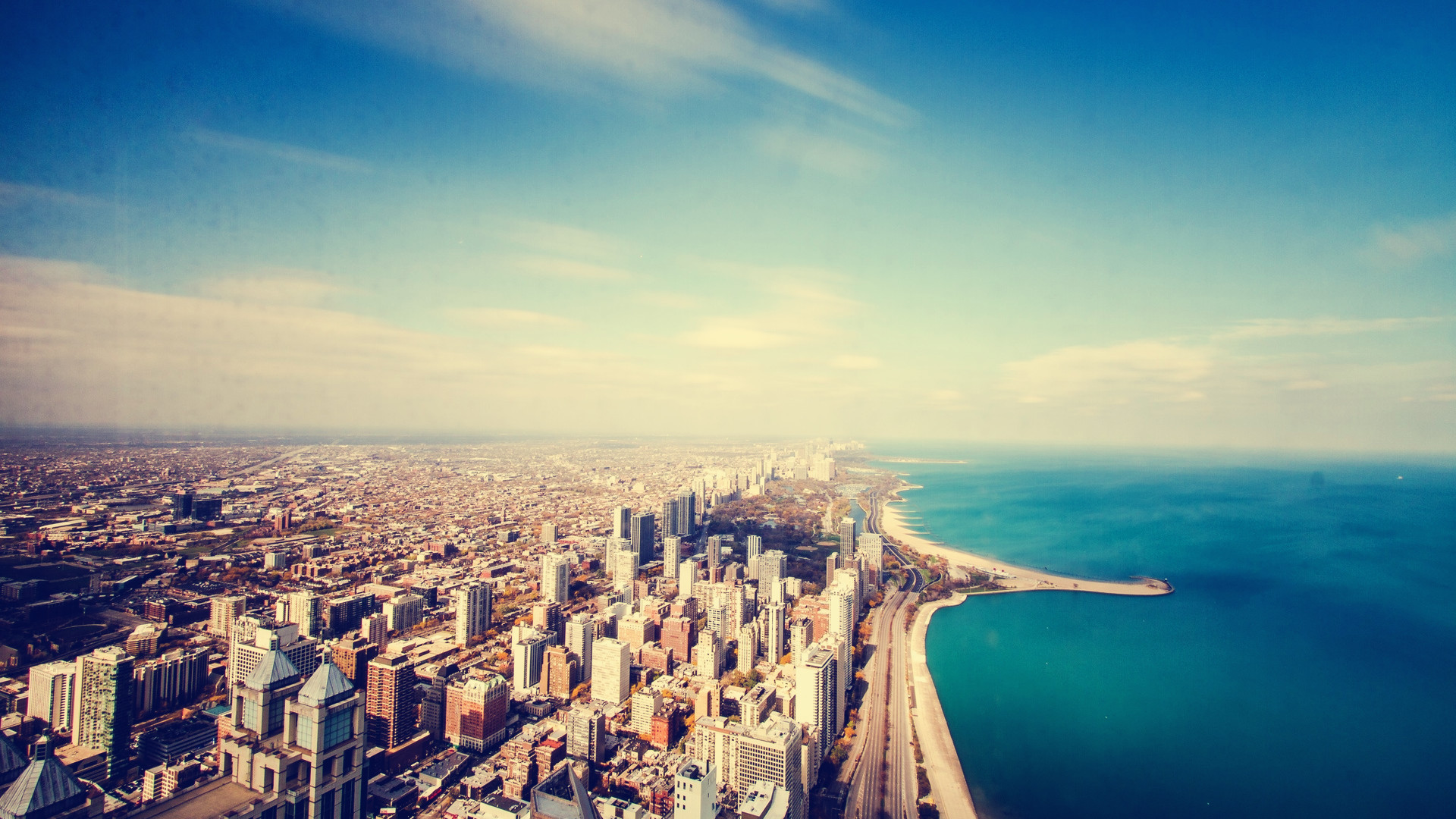 LOREM IPSUM DOLOR SIT AMET, CONSECTETUR ADIPISICING ELIT, SED DO EIUSMOD TEMPOR INCIDIDUNT UT LABORE ET DOLORE MAGNA ALIQUA. UT ENIM AD MINIM VENIAM QUIS NOSTRUD
ADD YOUR TITLE HERE
LOREM IPSUM DOLOR SIT AMET
LOREM IPSUM DOLOR SIT AMET, CONSECTETUR ADIPISICING ELIT, SED DO EIUSMOD TEMPOR INCIDIDUNT UT LABORE ET DOLORE MAGNA ALIQUA. UT ENIM AD MINIM VENIAM QUIS NOSTRUD
LOREM IPSUM DOLOR SIT AMET
LOREM IPSUM DOLOR SIT AMET
TITLE HERE
TITLE HERE
TITLE HERE
TITLE HERE
LOREM IPSUM DOLOR SIT AMET
LOREM IPSUM DOLOR SIT AMET
ADD YOUR TITLE HERE
LOREM IPSUM DOLOR SIT AMET
LOREM IPSUM DOLOR SIT AMET
TITLE HERE
TITLE HERE
TITLE HERE
Add your title here
Add your title here
Add your title here
Add your title here
Add your title here
Add your title here
Add your title here
Add your title here
Add your title here
PART 03
ADD YOUR TITLE HERE
LOREM IPSUM DOLOR SIT AMET
LOREM IPSUM DOLOR SIT AMET, CONSECTETUR ADIPISICING ELIT, SED DO EIUSMOD TEMPOR INCIDIDUNT UT LABORE ET DOLORE MAGNA ALIQUA. UT ENIM AD MINIM VENIAM QUIS NOSTRUD
ADD YOUR TITLE HERE
LOREM IPSUM DOLOR SIT AMET
75%
50%
25%
TITLE HERE
TITLE HERE
TITLE HERE
Add your title here
LOREM IPSUM DOLOR SIT AMET, CONSECTETUR ADIPISICING ELIT, SED DO EIUSMOD TEMPOR INCIDIDUNT UT LABORE ET DOLORE MAGNA ALIQUA. UT ENIM AD MINIM VENIAM QUIS NOSTRUD
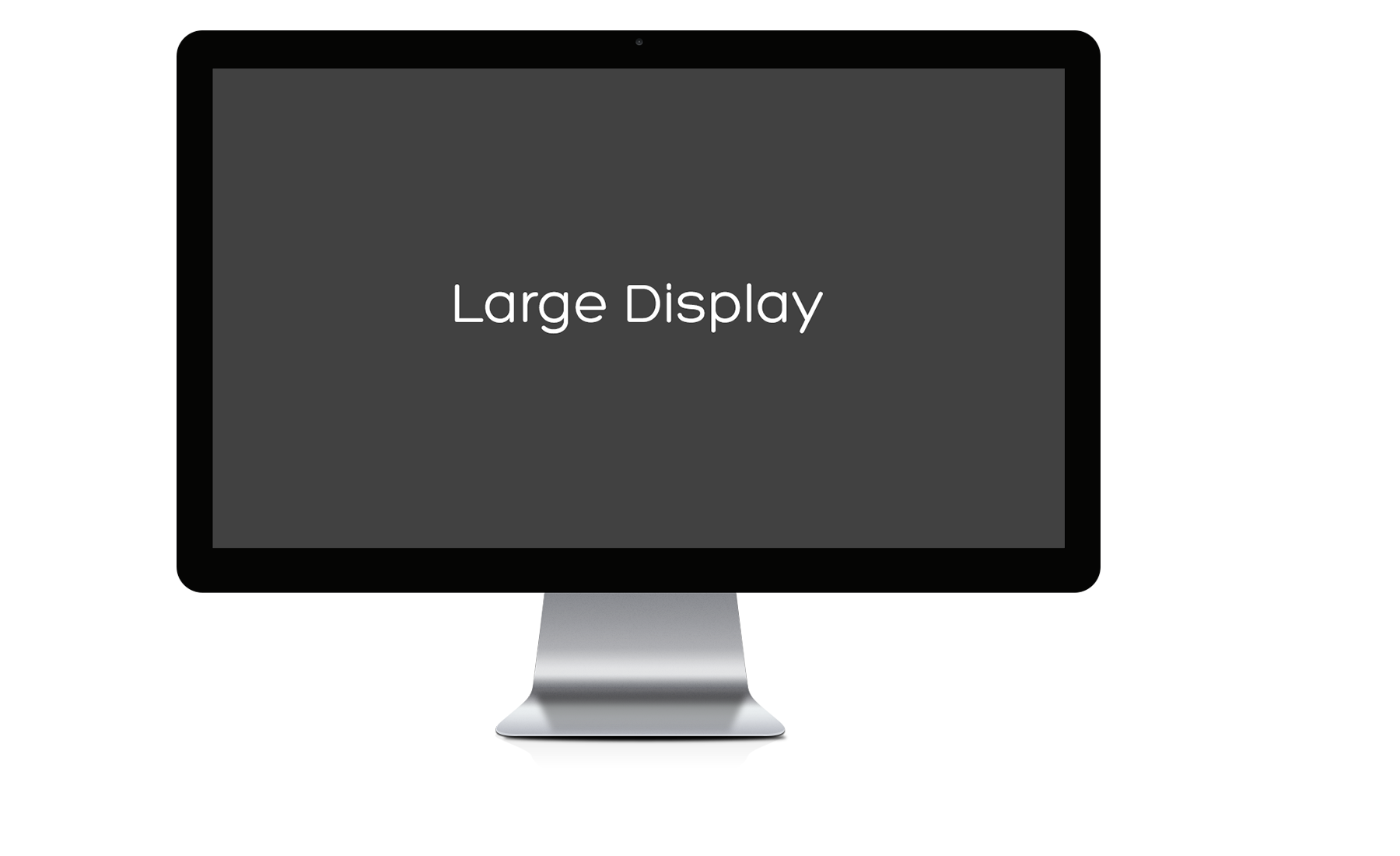 ADD YOUR TITLE HERE
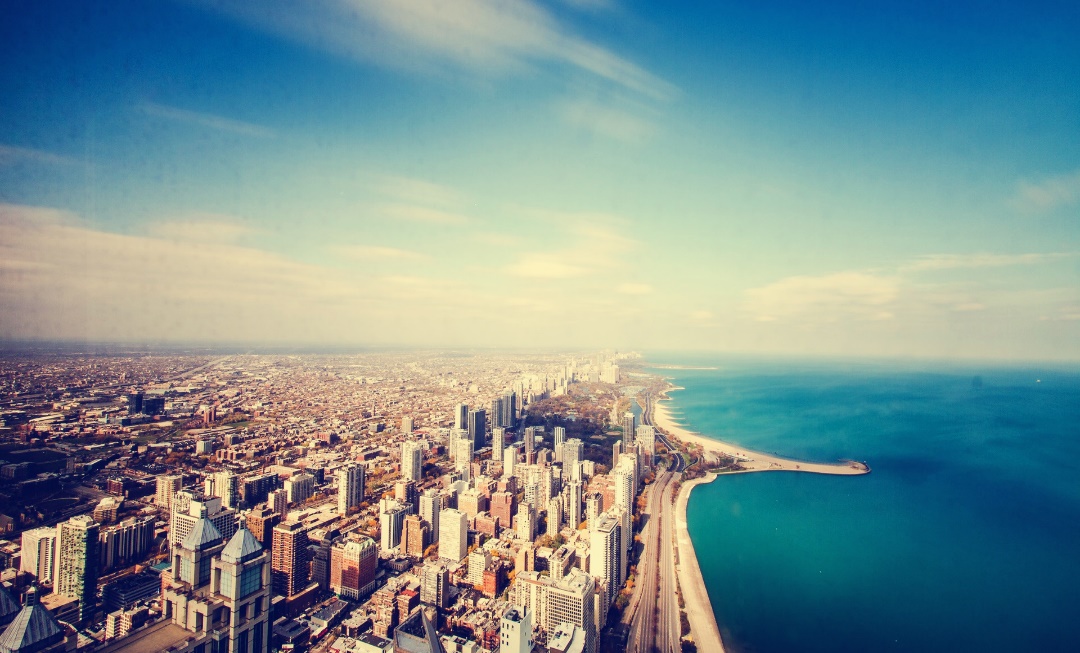 LOREM IPSUM DOLOR SIT AMET
TITLE HERE
TITLE HERE
Add your title here
Add your title here
Add your title here
Add your title here
Add your title here
Add your title here
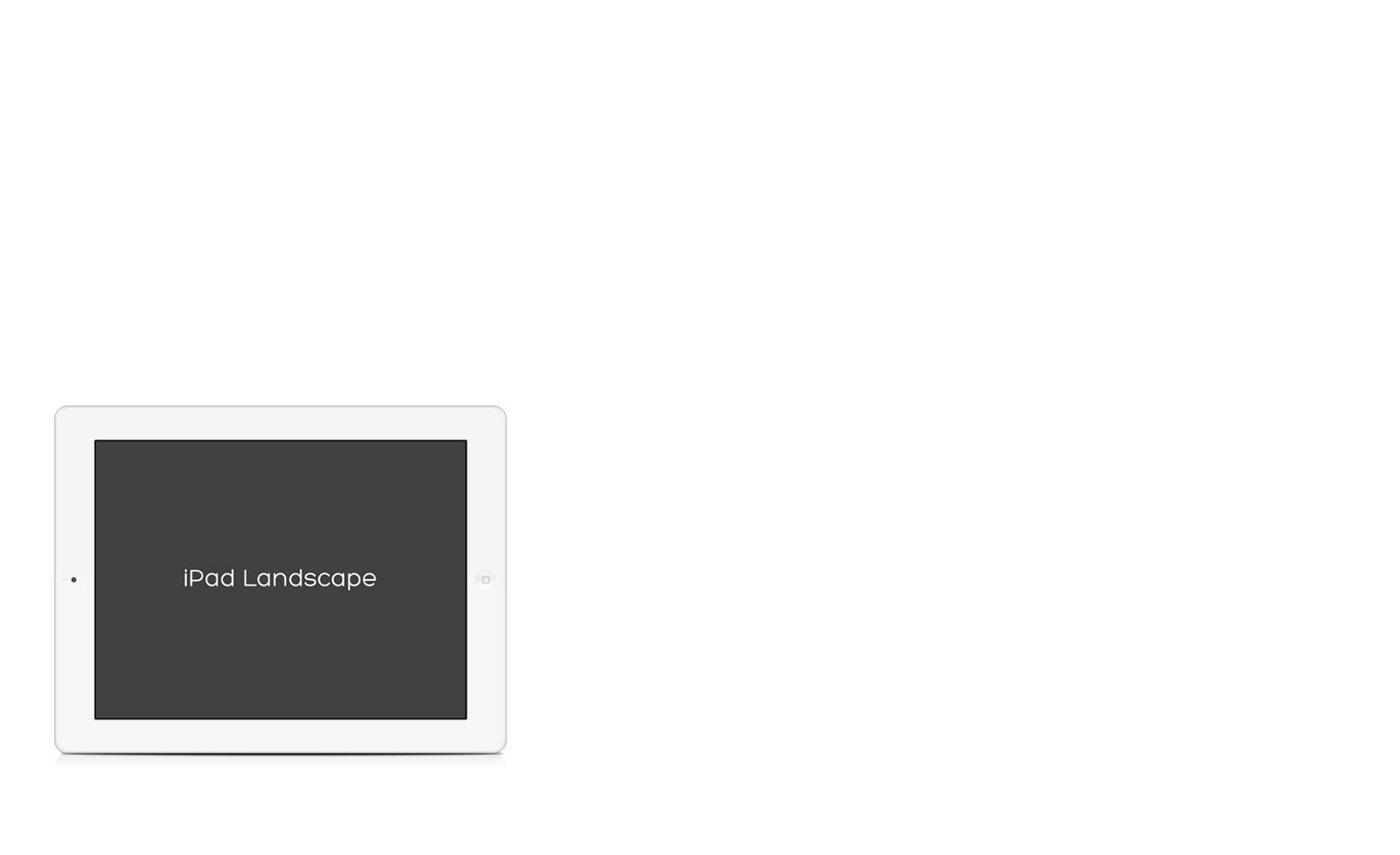 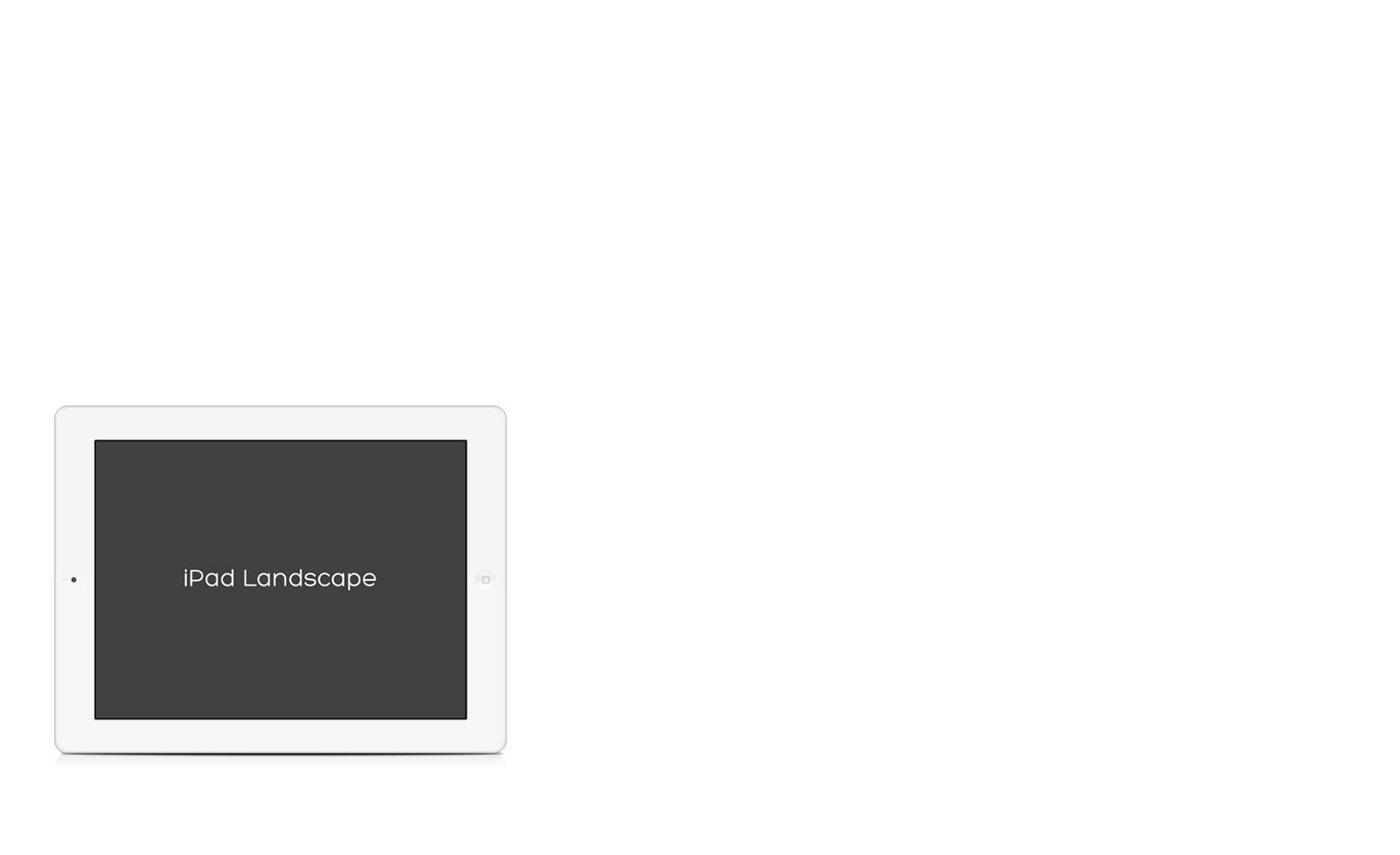 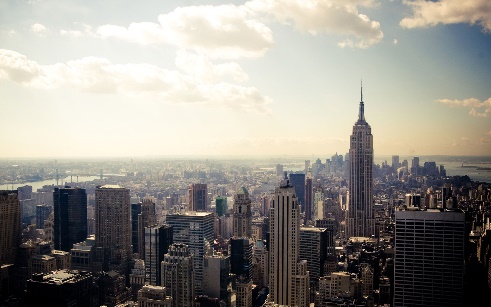 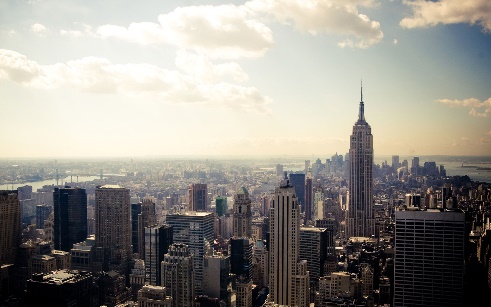 LOREM IPSUM DOLOR SIT AMET, CONSECTETUR ADIPISICING ELIT, SED DO EIUSMOD TEMPOR INCIDIDUNT UT LABORE ET DOLORE MAGNA ALIQUA. UT ENIM AD MINIM VENIAM QUIS NOSTRUD
ADD YOUR TITLE HERE
LOREM IPSUM DOLOR SIT AMET
LOREM IPSUM DOLOR SIT AMET
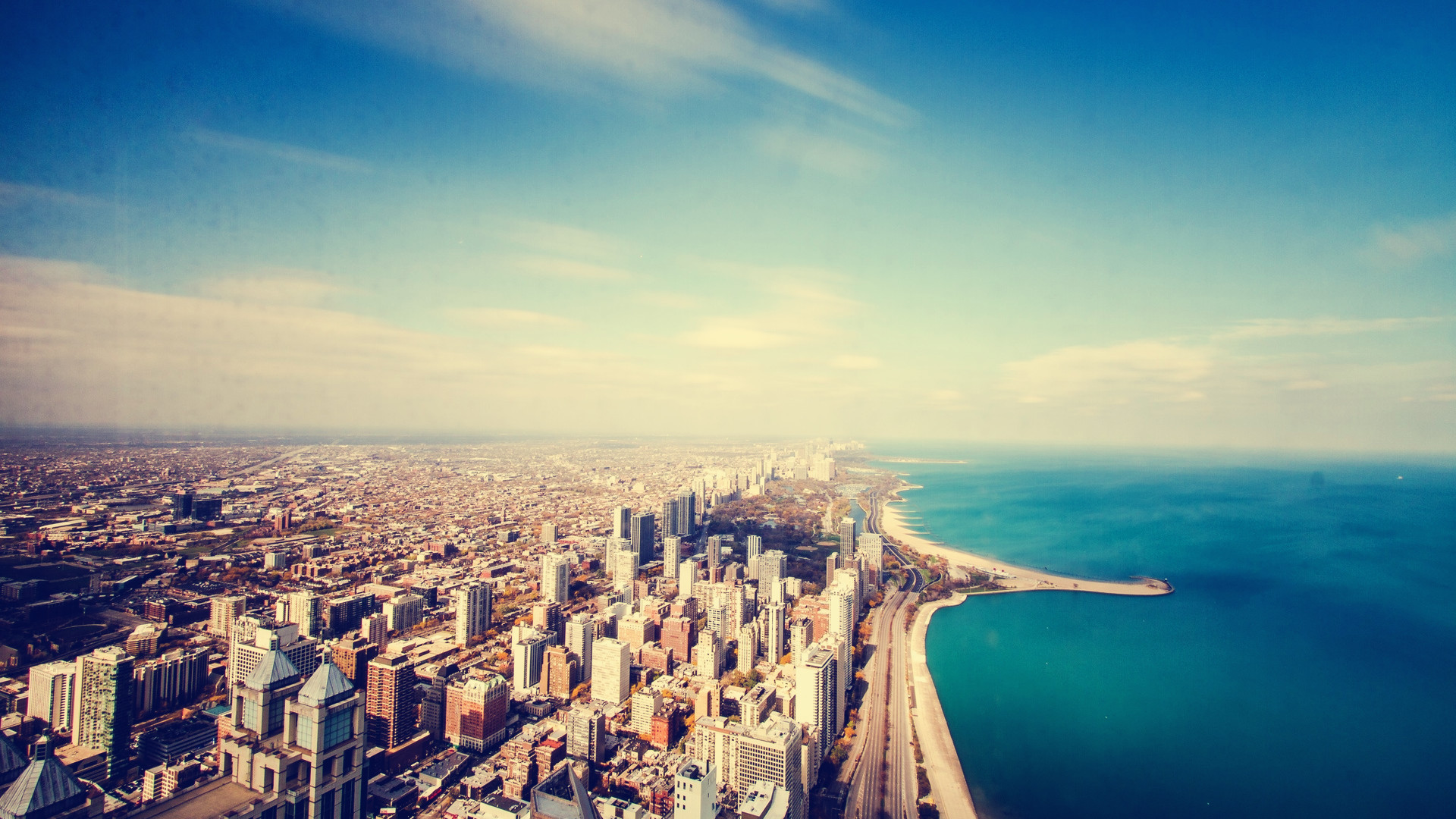 LOREM IPSUM DOLOR SIT AMET, CONSECTETUR ADIPISICING ELIT, SED DO EIUSMOD TEMPOR INCIDIDUNT UT LABORE ET DOLORE MAGNA ALIQUA. UT ENIM AD MINIM VENIAM QUIS NOSTRUD
PART 04
ADD YOUR TITLE HERE
LOREM IPSUM DOLOR SIT AMET
LOREM IPSUM DOLOR SIT AMET, CONSECTETUR ADIPISICING ELIT, SED DO EIUSMOD TEMPOR INCIDIDUNT UT LABORE ET DOLORE MAGNA ALIQUA. UT ENIM AD MINIM VENIAM QUIS NOSTRUD
ADD YOUR TITLE HERE
LOREM IPSUM DOLOR SIT AMET
4
1
TITLE HERE
TITLE HERE
5
2
TITLE HERE
TITLE HERE
6
3
TITLE HERE
TITLE HERE
Add your title here
LOREM IPSUM DOLOR SIT AMET, CONSECTETUR ADIPISICING ELIT, SED DO EIUSMOD TEMPOR INCIDIDUNT UT LABORE ET DOLORE MAGNA ALIQUA. UT ENIM AD MINIM VENIAM QUIS NOSTRUD
ADD YOUR TITLE HERE
LOREM IPSUM DOLOR SIT AMET
TITLE HERE
TITLE HERE
TITLE HERE
Add your title here
Add your title here
Add your title here
Add your title here
Add your title here
Add your title here
Add your title here
Add your title here
Add your title here
TITLE HERE
TITLE HERE
TITLE HERE
Add your title here
Add your title here
Add your title here
Add your title here
Add your title here
Add your title here
Add your title here
Add your title here
Add your title here
ADD YOUR TITLE HERE
LOREM IPSUM DOLOR SIT AMET
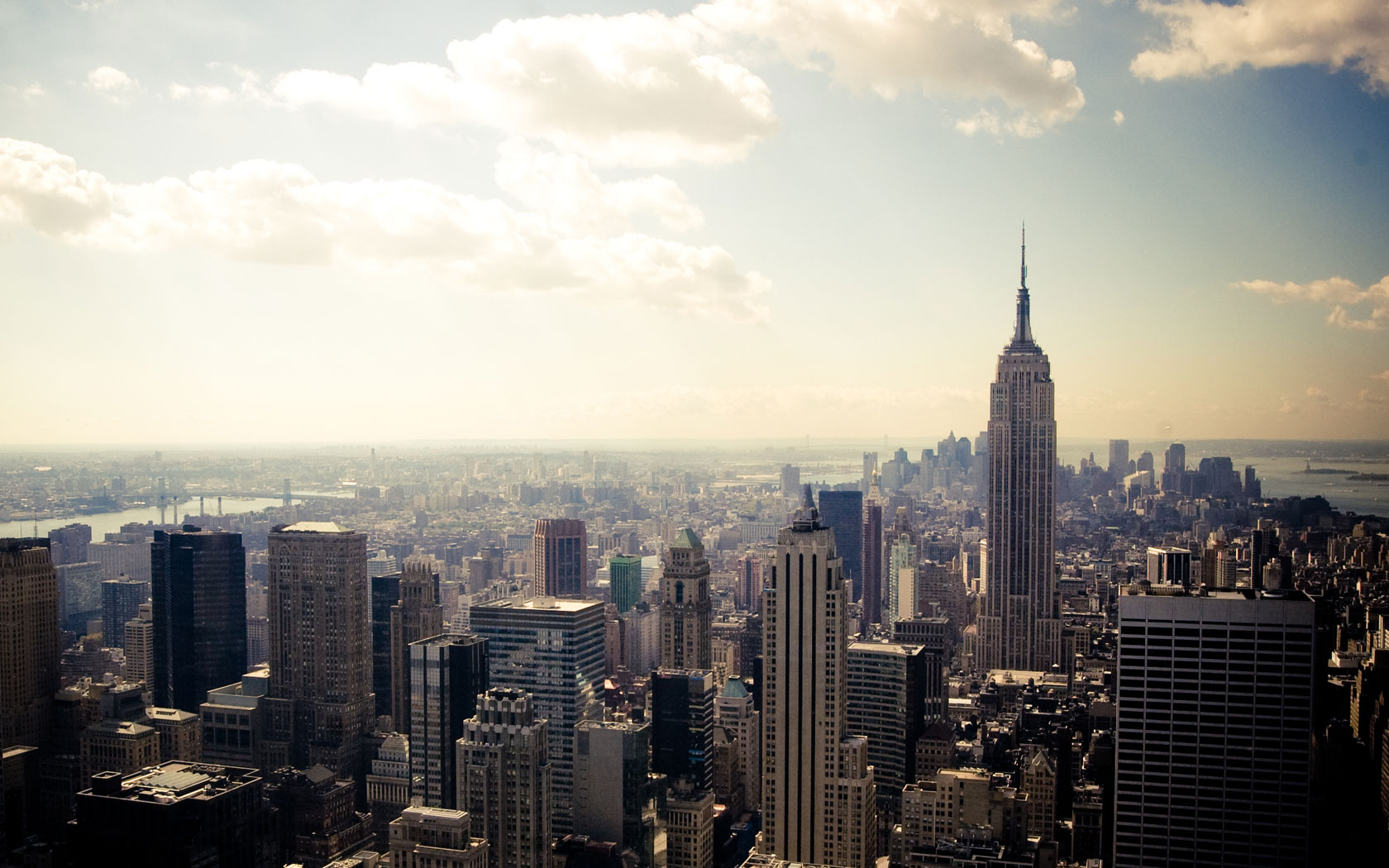 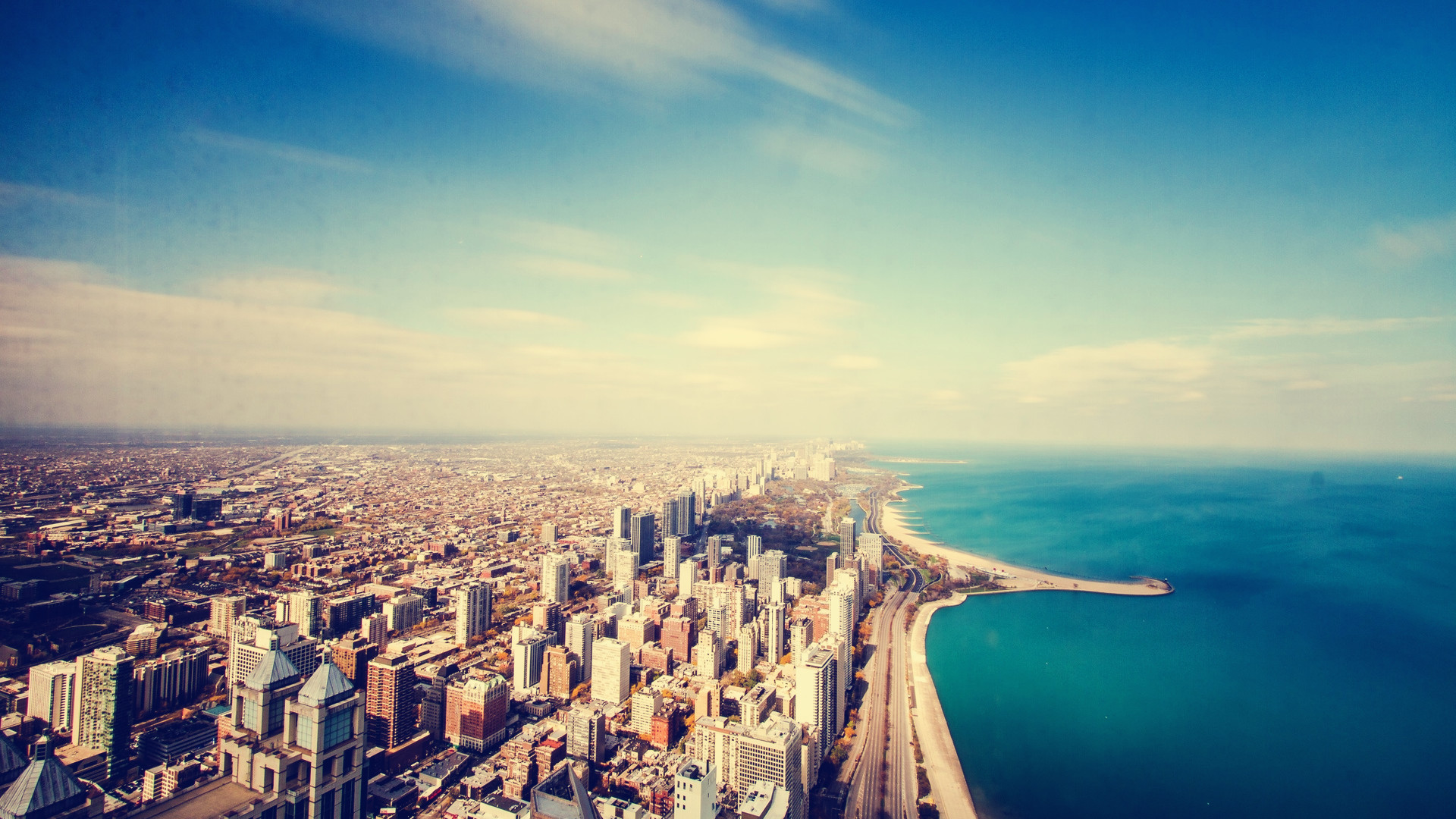 TITLE HERE
LOREM IPSUM DOLOR SIT AMET, CONSECTETUR ADIPISICING ELIT, SED DO EIUSMOD TEMPOR INCIDIDUNT UT LABORE ET DOLORE MAGNA ALIQUA. UT ENIM AD MINIM VENIAM QUIS NOSTRUD
ADD YOUR TITLE HERE
LOREM IPSUM DOLOR SIT AMET
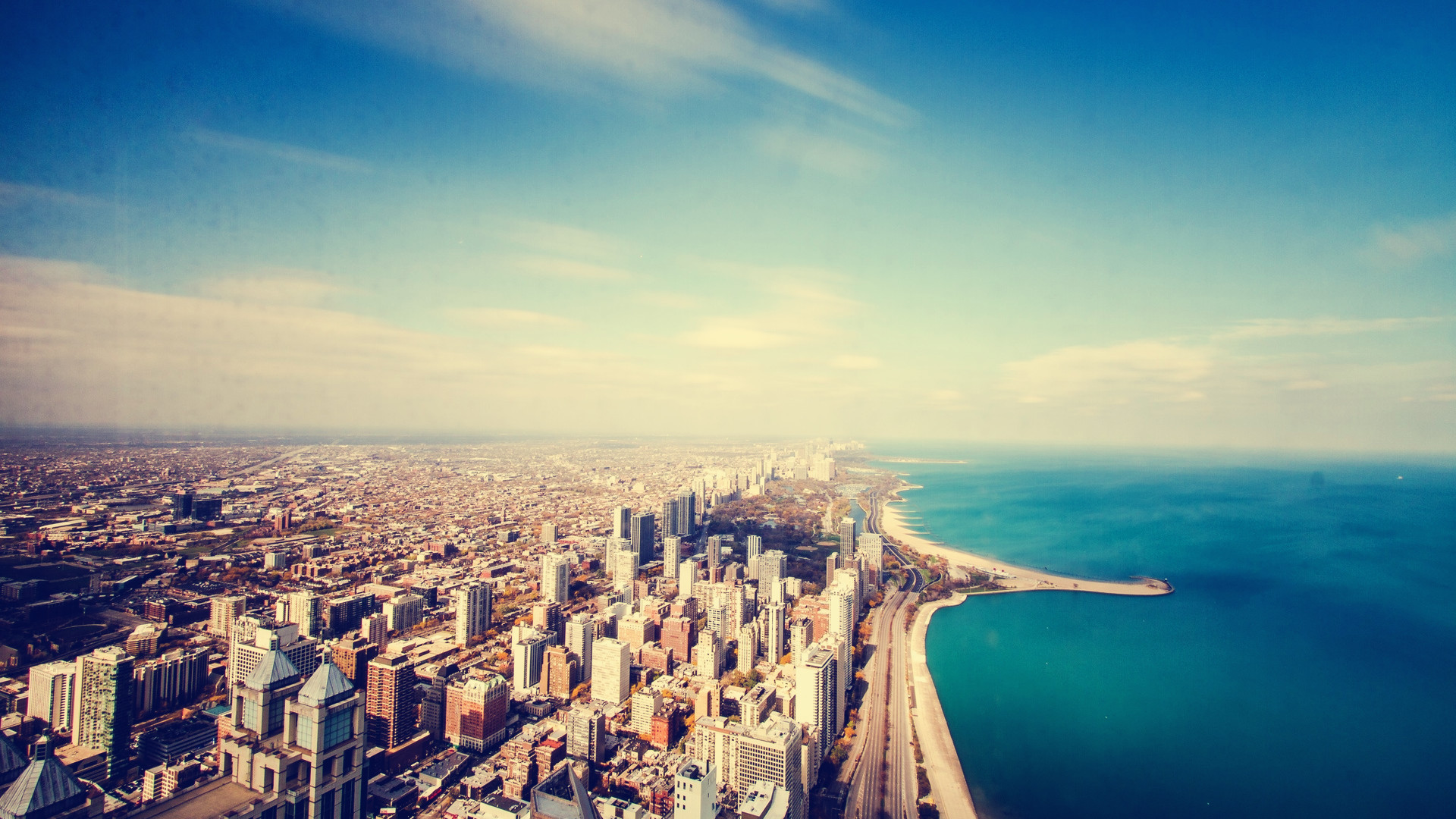 LOREM IPSUM DOLOR SIT AMET, CONSECTETUR ADIPISICING ELIT, SED DO EIUSMOD TEMPOR INCIDIDUNT UT LABORE ET DOLORE MAGNA ALIQUA. UT ENIM AD MINIM VENIAM QUIS NOSTRUD
2017
LOGO
THANK GUIDANCE
Powerpoint Template Designed By Yexue in 2015